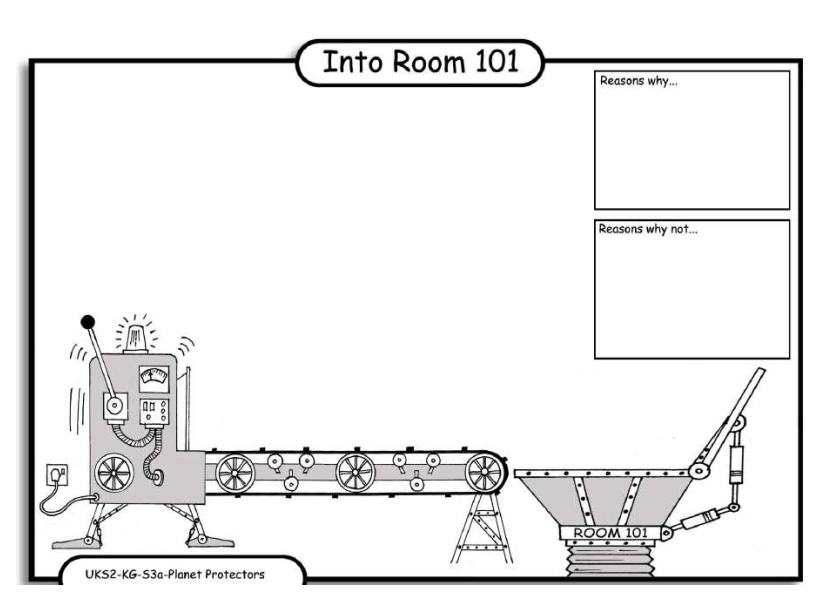 LO: Debating.    4.10.2013                                                                Egehan and Saffron
Reasons why:
An x boxs wastes elctriste.
Reasons why:

If there were no x boxs then childrin will get more exercise.
Reasons why:


If you don’t have an x boxs then you can play with all your other toys.
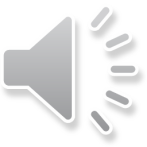 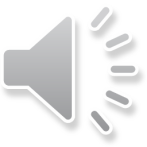 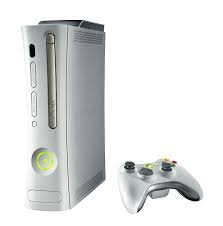 Reasons why
Its very ecspensive .
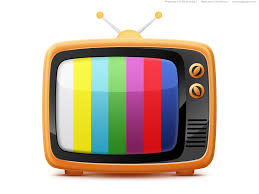 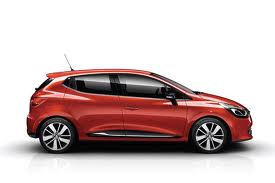 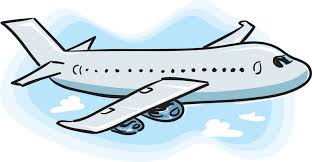 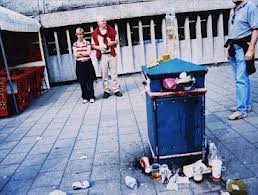 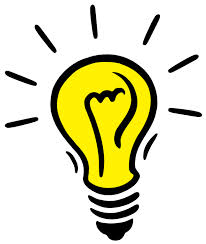 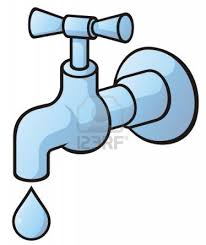 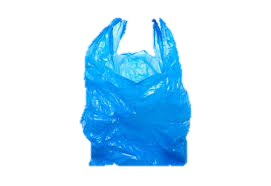 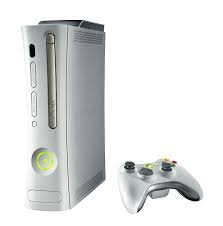